Vui học Kinh Thánh
Máccô 14, 12-16. 22-26
Kinh Thánh




NXB TÔN GIÁO
Tin mừng theo thánh Gio an
Ngày thứ nhất trong tuần Bánh Không Men, là ngày sát tế chiên Vượt Qua, các môn đệ thưa với Đức Giê-su : "Thầy muốn chúng con đi dọn cho Thầy ăn lễ Vượt Qua ở đâu ?"
TIN MỪNG THEO THÁNH MÁCCÔ 
(14,12-16.22-26)
Người đó vào nhà nào, các anh hãy thưa với chủ nhà : Thầy nhắn : 'Cái phòng dành cho tôi ăn lễ Vượt Qua với các môn đệ của tôi ở đâu ?'
Người sai hai môn đệ đi, và dặn họ : "Các anh đi vào thành, và sẽ có một người mang vò nước đón gặp các anh. Cứ đi theo người đó.
Và ông ấy sẽ chỉ cho các anh một phòng rộng rãi trên lầu, đã được chuẩn bị sẵn sàng : và ở đó, các anh hãy dọn tiệc cho chúng ta."
Hai môn đệ ra đi. Vào đến thành, các ông thấy mọi sự y như Người đã nói. Và các ông dọn tiệc Vượt Qua.
Cũng đang bữa ăn, Đức Giê-su cầm lấy bánh, dâng lời chúc tụng, rồi bẻ ra, trao cho các ông và nói : "Anh em hãy cầm lấy, đây là mình Thầy."
Và Người cầm chén rượu, dâng lời tạ ơn, rồi trao cho các ông, và tất cả đều uống chén này. Người bảo các ông :
cho đến ngày Thầy uống thứ rượu mới trong Nước Thiên Chúa”. Hát thánh vịnh xong, Đức 
Giê-su và các môn đệ ra núi Ô-liu.
Đó là lời Chúa.
"Đây là máu Thầy, máu Giao Ước, đổ ra vì muôn người. Thầy bảo thật anh em : chẳng bao giờ Thầy còn uống sản phẩm của cây nho nữa,
3
2
1
Lễ Mình Máu Chúa Kitô
6
5
4
8
7
9
Câu 1: Ngày thứ nhất trong tuần bánh không men là ngày gì?
A. Sát tế chiên vượt qua.
B. Lễ lều.
C. Mừng Chúa sống lại .
D. Thiên Chúa ký kết giao      ước với toàn dân.
Câu 2: Chúa Giê su sai các môn đệ đi vào thành và các ông gặp ai?
A.Một nhóm phụ nữ .
B. Một người phụ nữ
C. Nhóm 72.
D. Một người mang vò nước.
Câu 3: Điền vào chỗ trống: 
“Đức Giêsu cầm lấy bánh…”?
A. Dâng lời chúc tụng 
             và tạ ơn
B. Dâng lời tạ ơn
C. Dâng lời chúc tụng.
D. Và hát thánh ca.
Câu 4: Đức Giêsu nói với các môn đệ bánh là gì với Ngài?
A. Mình Thầy
B. Mình thánh
C. Của nuôi thân.
D. Của ăn Đàng.
Câu 5: Người cầm lấy chén rượu và bảo các ông đó là gì?
A. Rượu nho
B. Máu Thầy
C. Chén giao ước
D. Chén rượu đắng
Câu 6: Điền vào chỗ trống: “Đây là máu Thầy, máu Giao Ước đổ ra vì…”
A. Muôn người
B. Máu Thầy
C. Chén giao ước
D. Chén rượu đắng
Câu 7: Chúa Giê su nói không bao giờ uống sản phẩm của cây nho nữa cho đến khi nào?
A. Nước Thiên Chúa đến.
B. Thầy đến lần thứ II
C. Uống thứ rượu mới.
D. Chúa Thánh Thần ngự xuống.
Câu 8: Rượu mới này có ở đâu?
A. Đền thờ Giêrusalem
B. Đền Thánh
C. Trên trần gian
D. Nước Thiên Chúa
Câu 9: Hát thánh vịnh xong Chúa Giêsu và các môn đệ đi đâu?
A. Vườn cây Dầu
B. Đền Thánh Giêrusalem
C. Núi Ôliu.
D. Đến Caphácnaum.
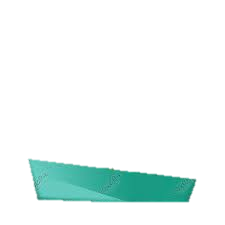 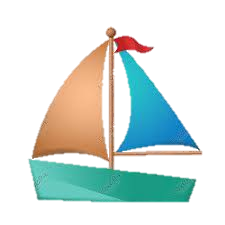 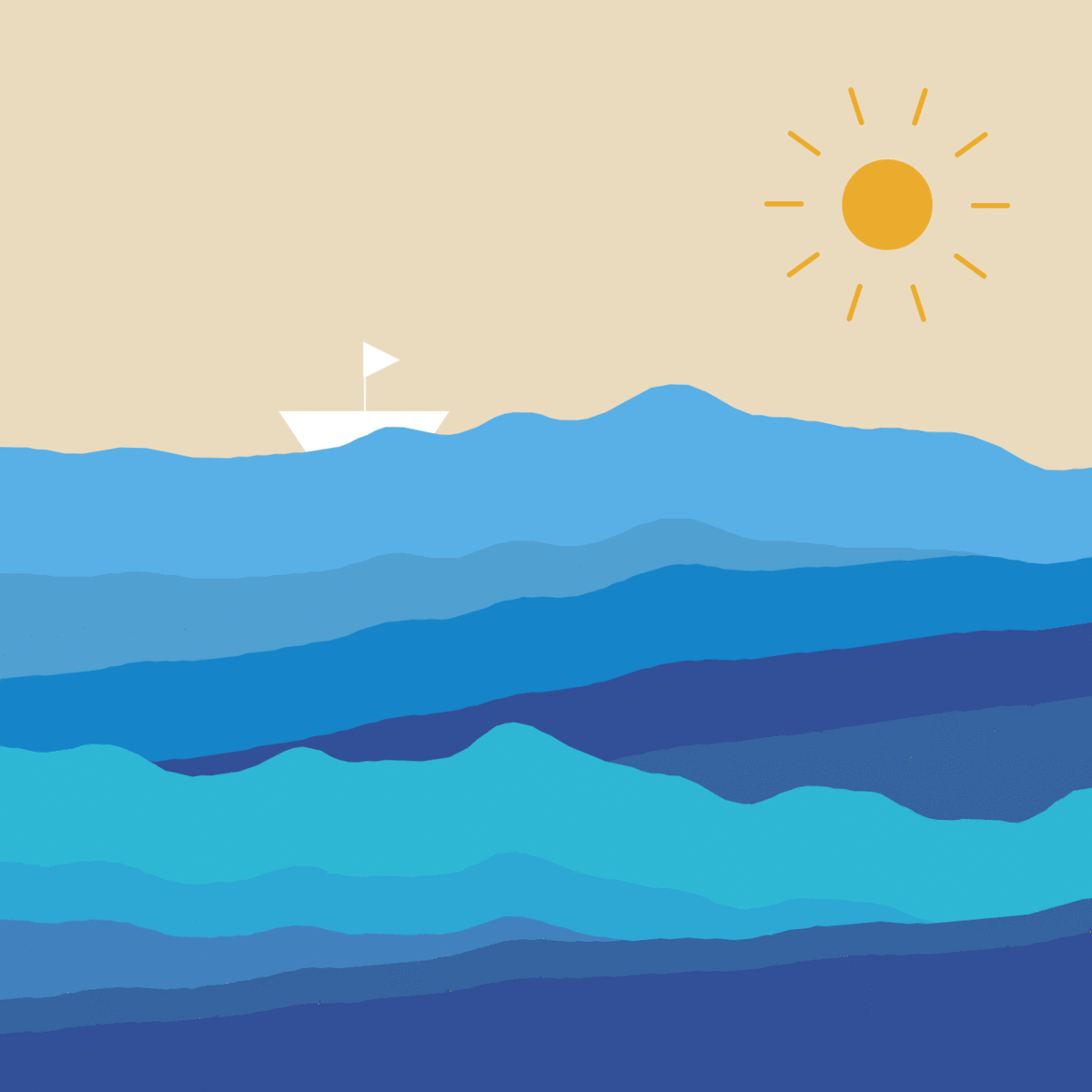 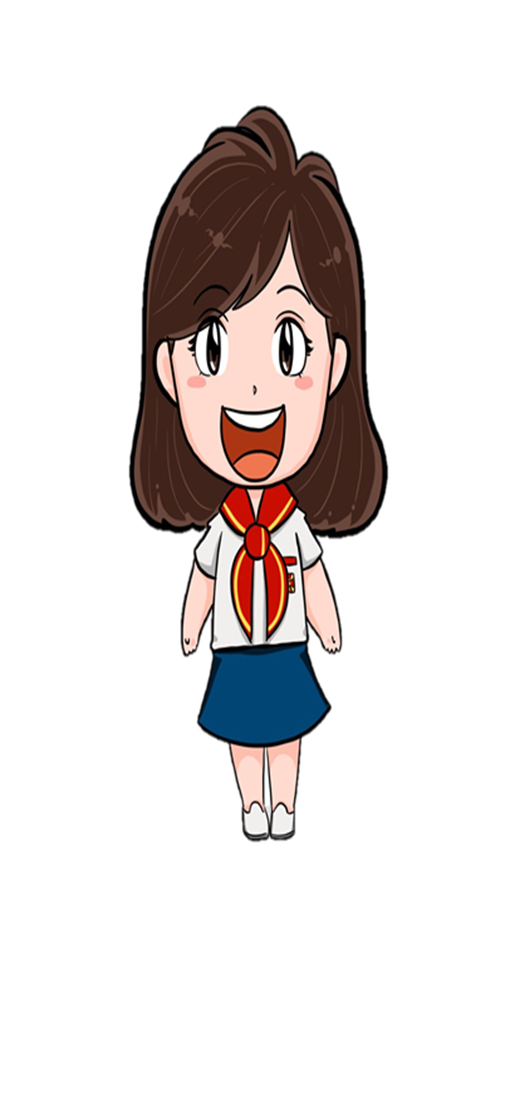 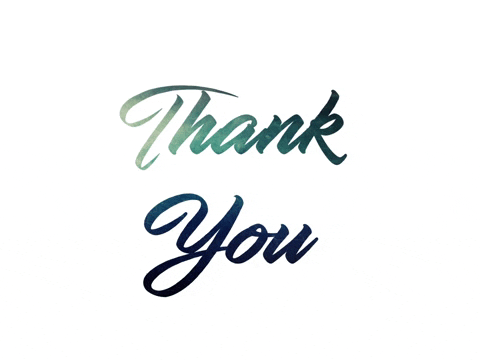